enostavni ogljikovi hidratiMONOSAHARIDI
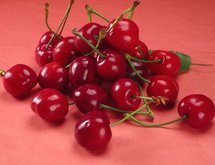 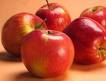 OGLJIKOVI HIDRATI
So spojine, ki vsebujejo kisikove, vodikove in ogljikove atome. Torej so kisikove organske spojine. 
Razmerje ogljika in vodika je 2:1, tako kot v vodi. 
So glavni vir energije v telesu. 
Ogljikovi hidrati imajo v imenu končnico –oza (fruktoza, glukoza, saharoza,…).
monosaharidi
Disaharidi
 monosaharid + monosaharid
 Nastanejo kot  produkt razgradnje polisaharidov.
 saharoza, laktoza
Ogljikovi hidrati
Polisaharidi
 več monosaharidov
 škrob, celuloza, glikogen
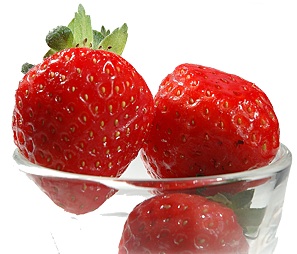 Monosaharidi
So derivati aldehidov ali ketonov. 
Uvrščamo jih med osnovne ogljikove hidrate ali preproste sladkorje, katerih molekule se ne dajo razcepit v manjše (vsebujejo najmanj 3 ogljikove atome). 
Večinoma jih najdemo v ciklični obliki, iz acikličnih pa prepoznamo vsebnost aldehidne ali ketonske funkcionalne skupine. 
Splošna formula enostavnih sladkorjev ali monosaharidov je Cn H2n On.
DELITEV MONOSAHARIDOV
po številu ogljikovih atomov
po funkcionalnih skupinah
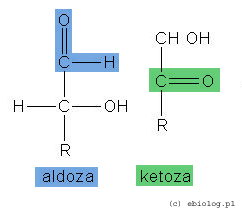 trioze
 tetroze
 pentoze…
ALDOZE
 hidroksilna in aldehidna skupina
KETOZE
 hidroksilna in ketonska skupina
Reakcije monosaharidov
V monosaharidih so prisotne alkoholne in karbonilne skupine, zato potekajo vse reakcije, ki so značilne za alkohole, aldehide in ketone.
GLUKOZA (grozdni sladkor) C6 H12O6
To je monosaharid, ki ga najdemo v škrobu, celulozi in grozdnem sladkorju.
NASTANEK:
Pri fotosintezi:
6CO2 + 6H2O + 2842 kJ  + klorofil → C6 H12 O6 + 6O2
			sončna energija    	     glukoza

Sintetično (v laboratoriju):
HIDROLIZA ŠKROBA
     (C6H10O5)n + n H2O → n C6H12O6
       Škrob	           	      glukoza
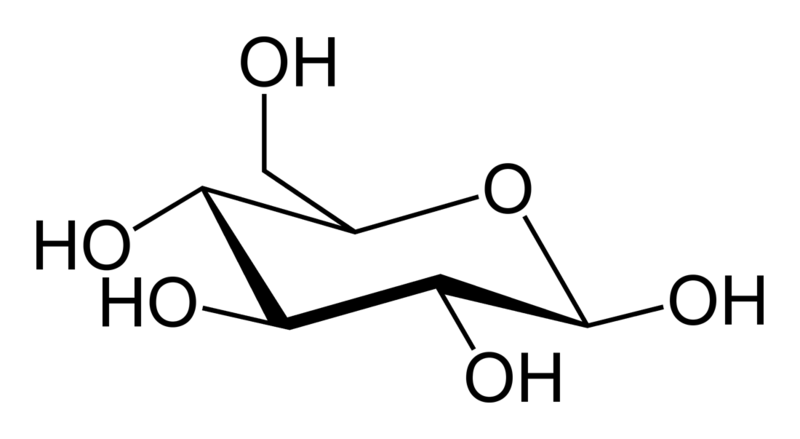 co2
co2
co2
co2
co2
co2
o2
o2
o2
o2
o2
o2
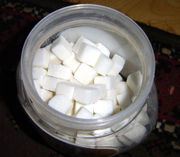 REAKCIJA GLUKOZE Z H2 SO4
C6 H12 O6 + H2 SO4 →6C + 6H2O

Glukoza poogleni,
če jo prelijemo z 
koncentrirano žveplovo
kislino. Kislina iz 
glukoze veže  vodo 
in ostane samo ogljik.
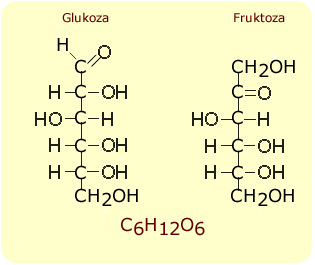 Glukoza je najpomembnejši vir energije za organizem.
Rdeče krvničke lahko dobijo energijo le iz glukoze. 
Koncentracijo glukoze v krvi uravnavata hormona insulin in glukagon. Insulin znižuje raven sladkorja v krvi, glukagon pa ga zvišuje. 
Če nastajanje insulina v trebušni slinavki ne poteka pravilno nastopi sladkorna bolezen (diabetes). 
Ogljikovi hidrati igrajo pri zdravi prehrani zelo pomembno vlogo. Monosaharidi povzročijo hiter porast sladkorja v krvi, zato za sladkorne bolnike niso priporočljivi.
FRUKTOZA (sadni sladkor) C6 H12 O6
To je monosaharid, ki ga najdemo v medu in sadju kot sadni sladkor. 
V kristalni obliki je dvakrat bolj sladka kot navaden kristalni sladkor (saharoza), zato je zelo priljubljena v živilski industriji.
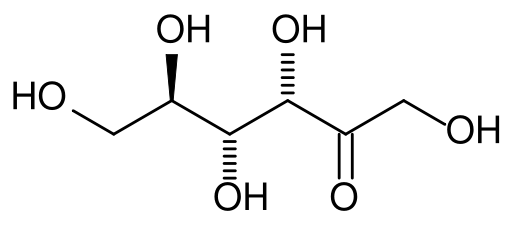